Teaching and Learning Models
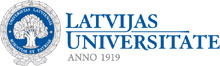 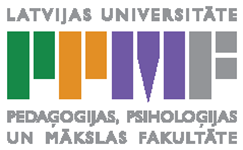 Asoc. prof, dr. paed. Indra Odiņa
A 302 phone 29528472
E-mail: indra.odina@lu.lv
Mailbox: A 306
Teaching and Learning Models
CLIL, 
Cooperative Learning, 
discussion, debate,
 role play, simulation, 
concept formation, 
concept attainment
Dr. paed. Indra Odiņa (indra.odina@lu.lv) University of Latvia
2
Teaching and Learning Models
journal entries, 
Individual assignments,
team teaching: 
planning mini-lesson and presentation,  
teaching 
reflection
Dr. paed. Indra Odiņa (indra.odina@lu.lv) University of Latvia
3
Cooperative learning?
stickers
4
Group?
“group work”?
3 – 6 individuals work together
MAX :
3 things you like about group work	Motivation
V
V
V
2 things you consider significant to make group work effective					Acquisition
V 
V
1 thing that bothers you about group work 									Extension
V
How long have you «worked» at SCHOOL?
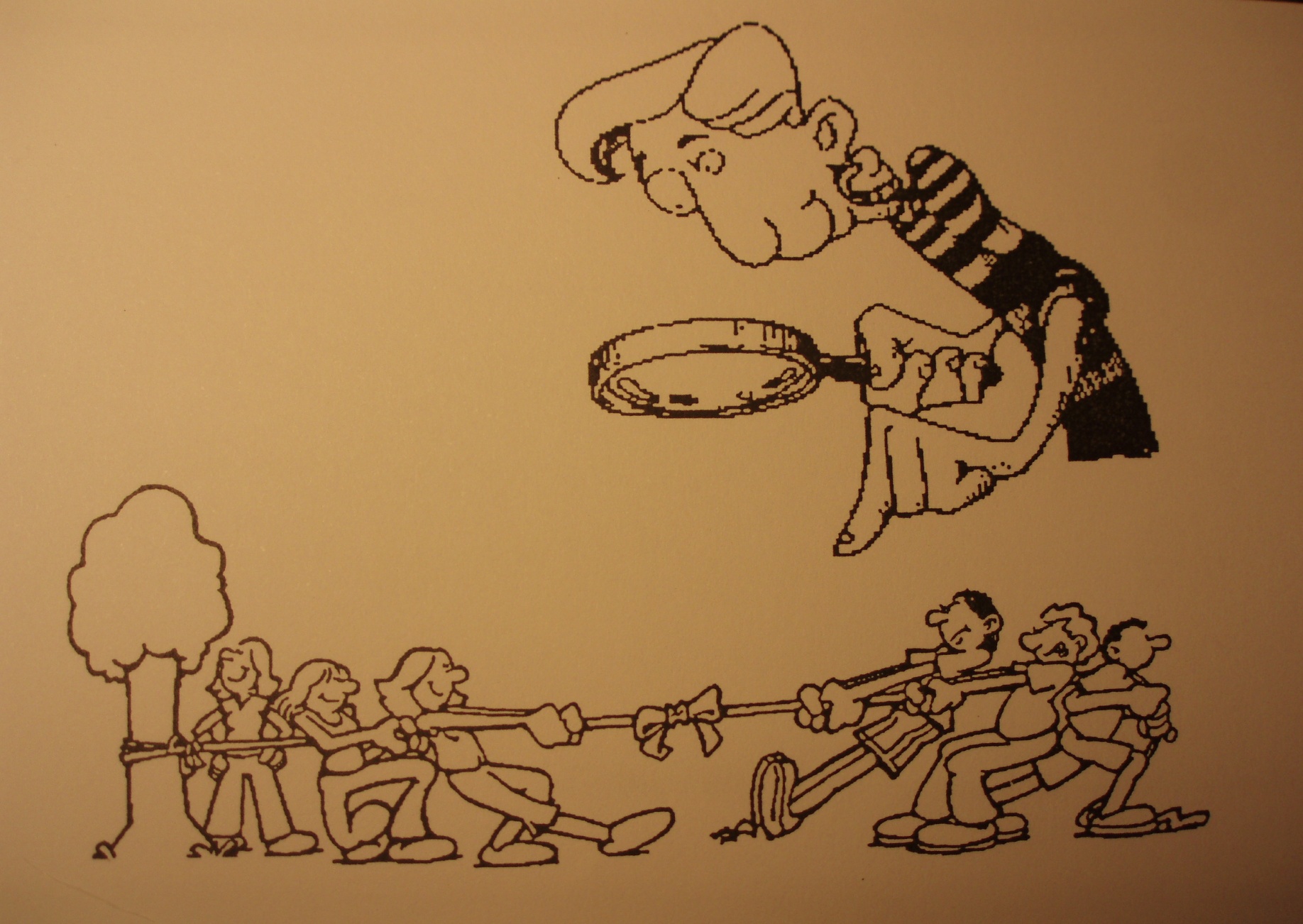 Tokens for talking
The smallest experience comes to fetch tokens 
One token of each colour for each participant 
Red to ask question
Blue to contribute
Orange to add
Signal with a token if you want to contribute
Put the token in the middle of the table and start speaking
8
Dr. paed. Indra Odiņa (indra.odina@lu.lv) University of Latvia
How did we do?
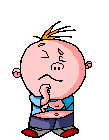 First used tokens
Last used token
Dr. paed. Indra Odiņa (indra.odina@lu.lv) University of Latvia
9
Use student selector to choose ROLES:
QUESTION ASKER is the person who has rights to turn to the workshop organiser with the question if there is something you cannot find out the answer in your group.
TIME KEEPER is the person with the watch/phone and who follows the time and instructions.
MODERATOR leads the group work.
NOTE KEEPER carries out all the written tasks of the group.
PRESENTER does all kinds of presentations.
What difficulties have you faced working in groups or using group work yourselves?
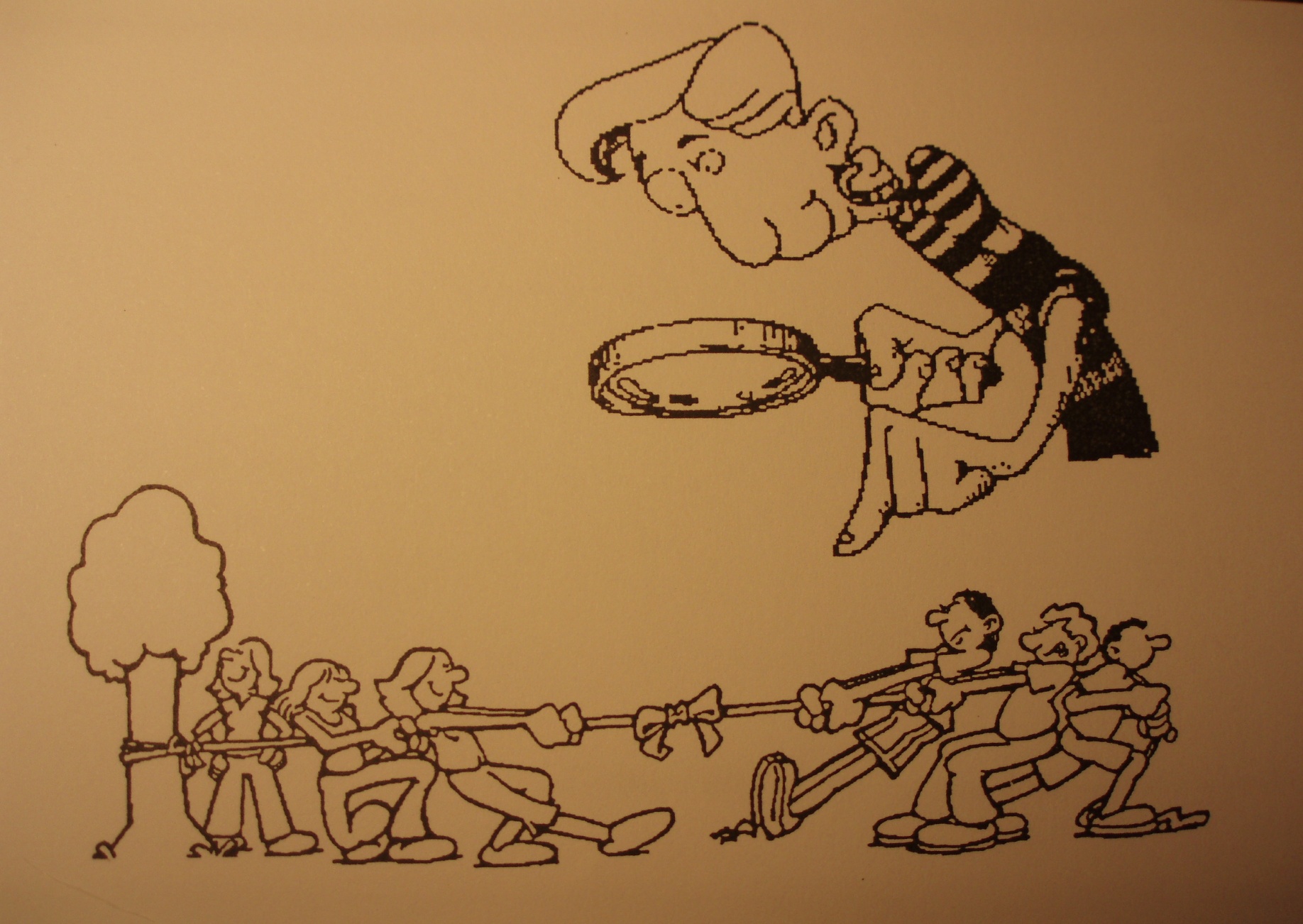 Working in group 5 minutes
				 
BUTTONS in groups
Count your buttons individually
Count together group buttons
One difficulty with group work from each group at a time
Listen carefully, don’t repeat the same ideas
Voting for the most difficult thing
Difficulties working in groups or using group work
Noise 
Discipline problems
Group formation
Assigning to groups
Time consuming 
Inequal participation
Assessment
Cooperative learning?
Dr. paed. Indra Odiņa (indra.odina@lu.lv) University of Latvia
15
5 basic elements of cooperative learning
1. Positive interdependence
2. Individual accountability
3. Face-to-face interaction 
4. Social skills
5. Processing
5  CL elements
1. Positive interdependence:
GOAL
INCENTIVE/REWARDS

Roles change: 
Evaluate incentives
5  CL elements
1. Positive interdependence:
GOAL
INCENTIVE/REWARDS
RESOURCE
ROLES
SEQUENCE/TASKS
SIMULATION
OUTSIDE FORCE
ENVIRONMENTAL
IDENTITY/GROUP SPIRIT
GROUP PRODUCT
Roles change:
Test your thinking
5 elements of cooperative learning
2. Individual accountability:
Roles change:
WHAT WOULD YOU TRY OUT?
SIGNATURES
SAMPLING
QUIZZES
CHECKPOINTS
COLORED PENS
3. Face-to-face interaction
5 elements of cooperative learning
4. Social skills
SPEAKING ON THE MICROPHONE
HOW WOULD YOU DEFINE WHAT SOCIAL SKILLS ARE?
KEEP PASSING THE MICROPHONE AROUND
A SHORT SUMMARY
Social skills
Social  - the interaction of people
Skills – the appropriate verbal and nonverbal means of communication
Can you mention any?
Round table
5 elements of cooperative learning
4. Social skills 
A complicated set of several skills that cater for successful communication with people
Basic group skills
Functioning skills
Higher-order thinking skills
Sorting out the skills (home assignment)
To develop social skills means
Helping students understand:
1) WHY the skill is needed
2) WHAT it means – e.g. Sharing skills
Squares
Group receives materials, puts them in the middle of the table 
One is observer (takes observation task)
One reads the rules in groups, if they are clear, all sign them that they know them and agree to act accordingly 
Now each group member takes the envelope, opens it and takes out the pieces
Remember – we do it in silence: Let’s start!!!
What was your group’s success?
Observers tell about their observations.
5 elements of cooperative learning
5. Processing:
ACADEMIC FEEDBACK
SOCIAL SKILL PROCESSING:
SELF-EVALUATION
OBSERVER EVALUATION
GROUP EVALUATION
TEACHER EVALUATION
Individual processing
Processing

1.	How much did you participate in a group work?
Rate yourself:
                                                                                                
1	2	3	4	5	6	7	8	9	10

Weak 								Devoted	
participation 							participation

2.	Share your self-rating with your partners. Explain why you rated yourself as you did, and what you would do next time to improve your participation.
27
Participation pie
How would you share this pie among you according to your contribution in today’s work?
Grounded
Social interdependence theory
Gestalt School of Psychology (K. Koffka) 
Modern day social psychology (K. Lewin) beginning of 20th century
J. Piaget’s cognitive development principles
Behavioural learning theory
70 – 80
Dr. paed. Indra Odiņa (indra.odina@lu.lv) University of Latvia
29
Grounded (home assignment)
Elliot Aronson 
David and Roger Johnsons
Spencer Kagan
Shlomo Sharan and Yael Sharan
Elizabeth Cohen 
In Latvia 90th  LAPSA/ LACE 
67 benefits: (T. Panitz)
Dr. paed. Indra Odiņa (indra.odina@lu.lv) University of Latvia
30
Numbered heads togetherToday we had
Activity  - Why? – how it could be used?
MAX
Tokens for talking
Inside – outside circle
Roles 
Group identity
Button counting
Dr. paed. Indra Odiņa (indra.odina@lu.lv) University of Latvia
31
Numbered heads togetherToday we had
Activity  - Why? – how it could be used?
Individual processing
Participation pie
Speaking on the microphone/ Say and Switch
Round table
Squares 
Numbered heads together
Send a problem
Dr. paed. Indra Odiņa (indra.odina@lu.lv) University of Latvia
32
Home assignment
Quiz on Cooperative Learning
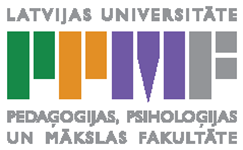 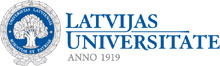